Monetary Bulletin 2019/1
Charts
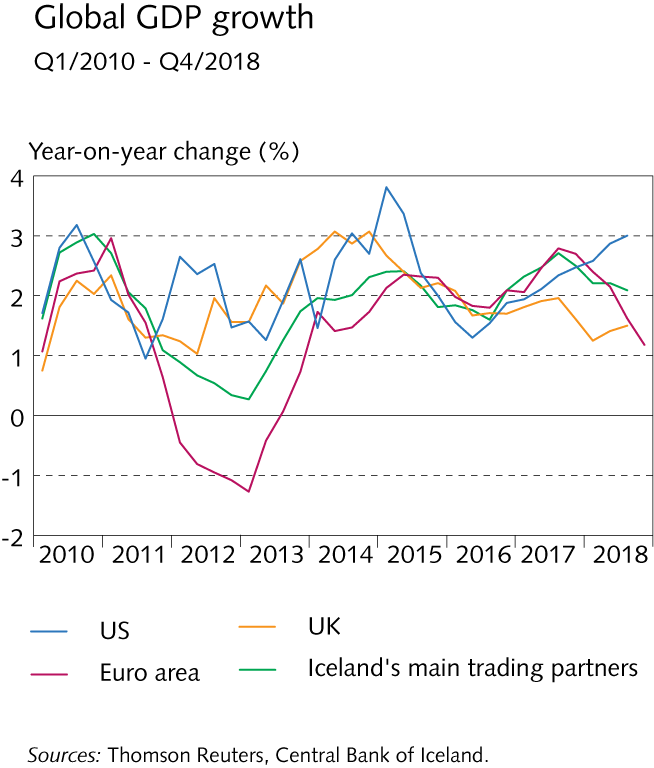 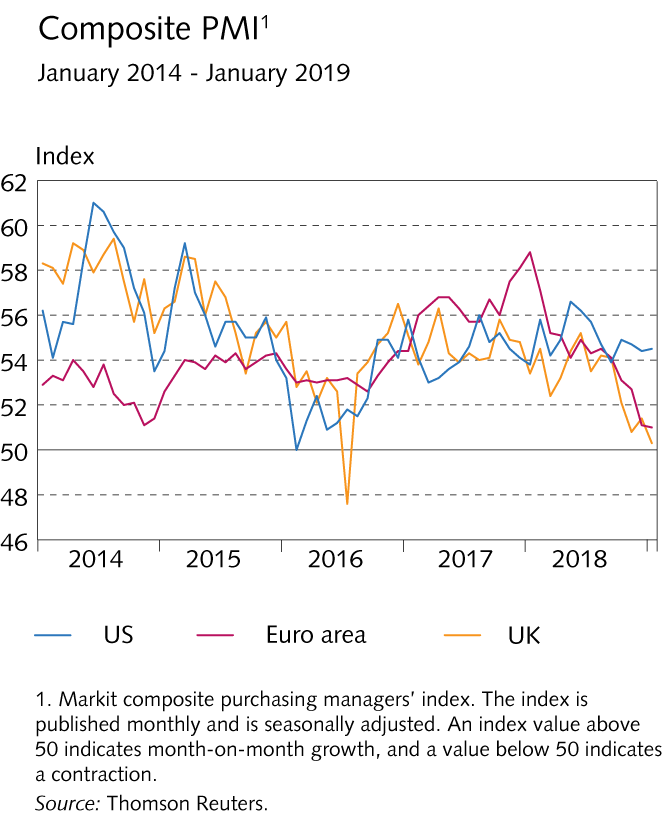 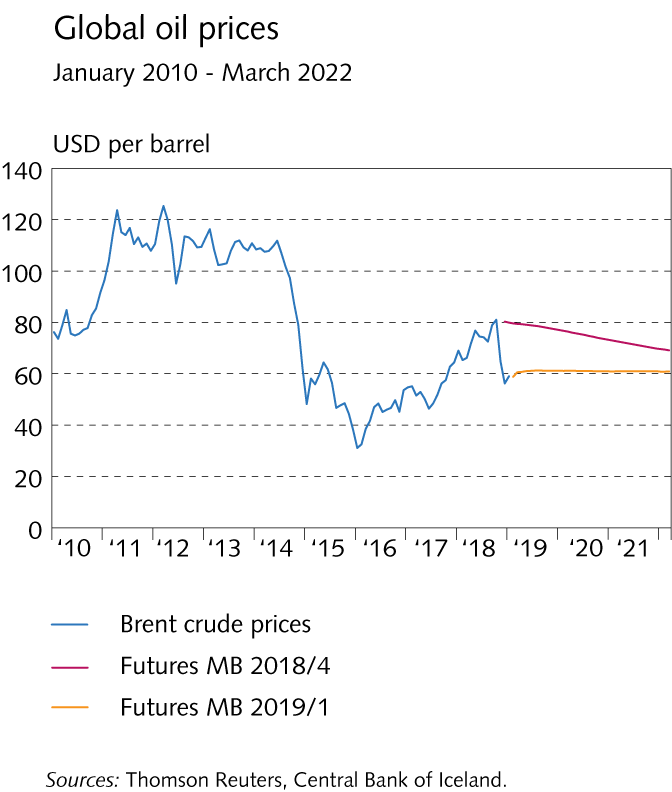 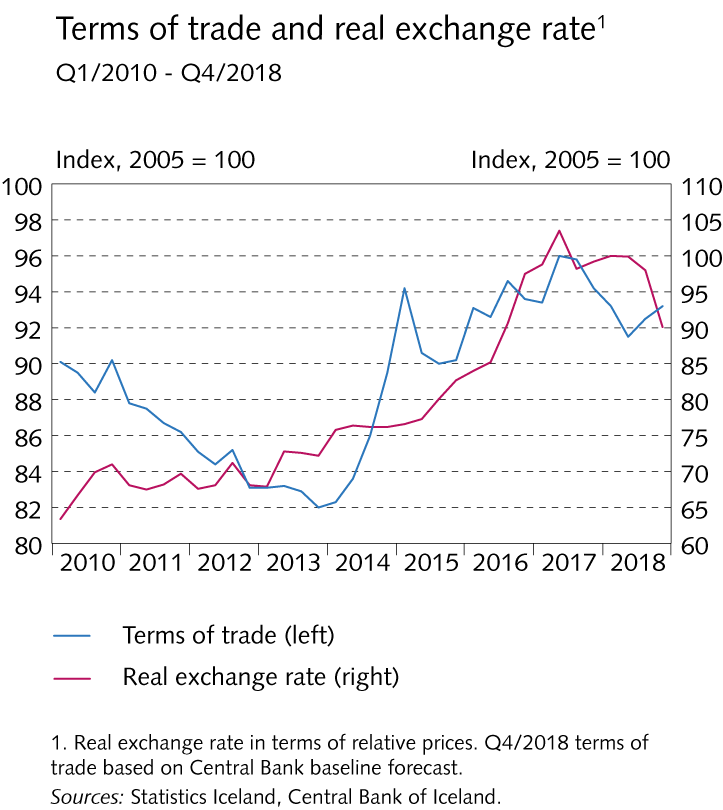 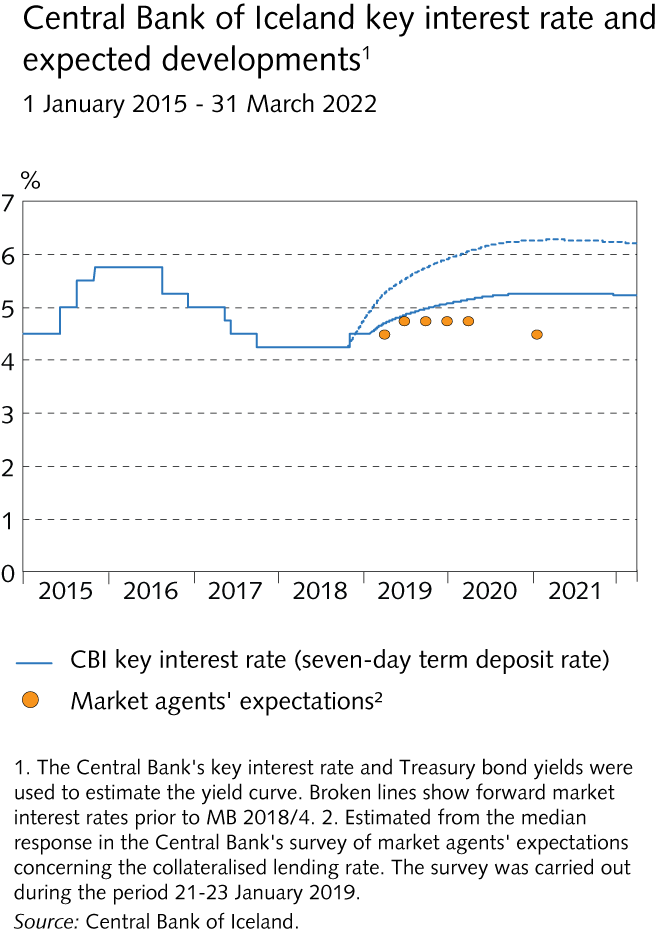 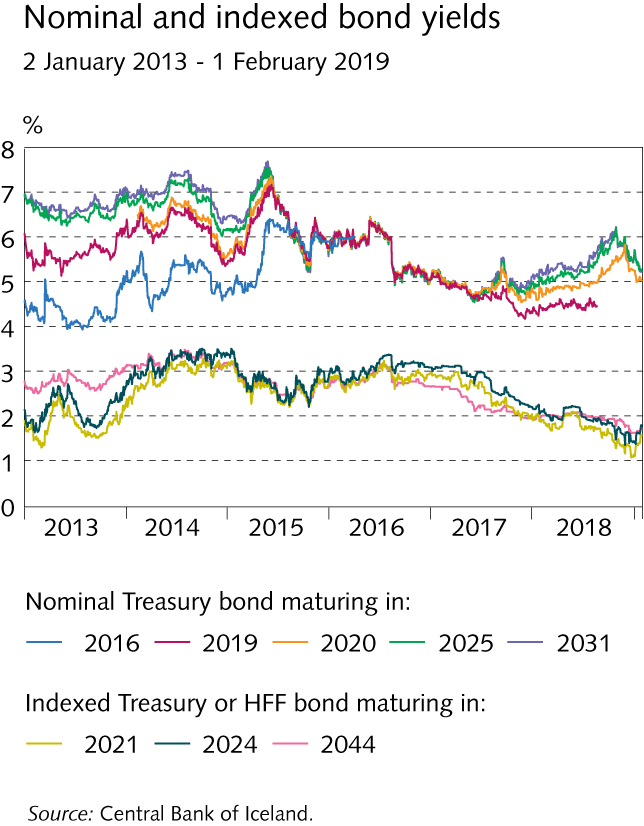 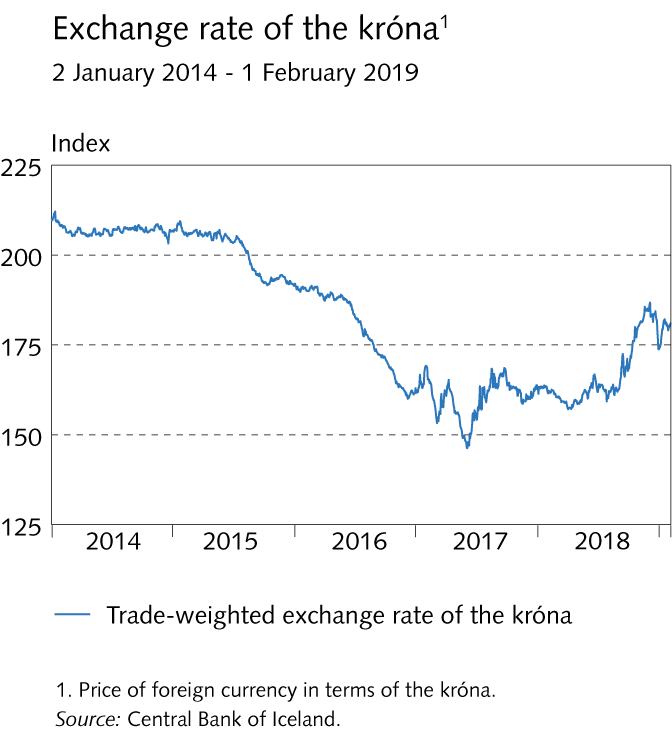 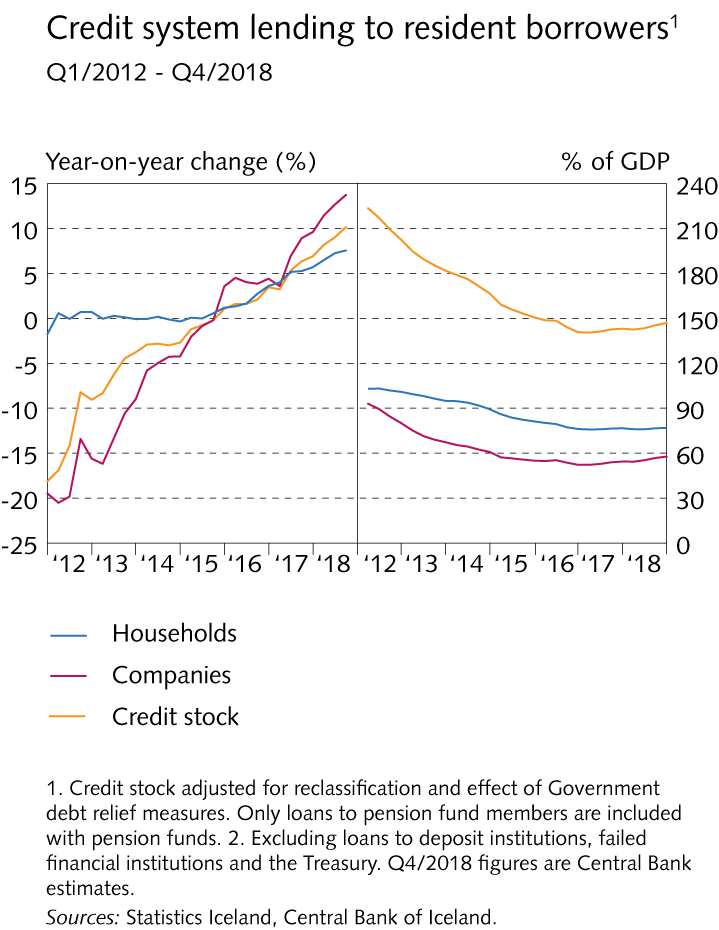 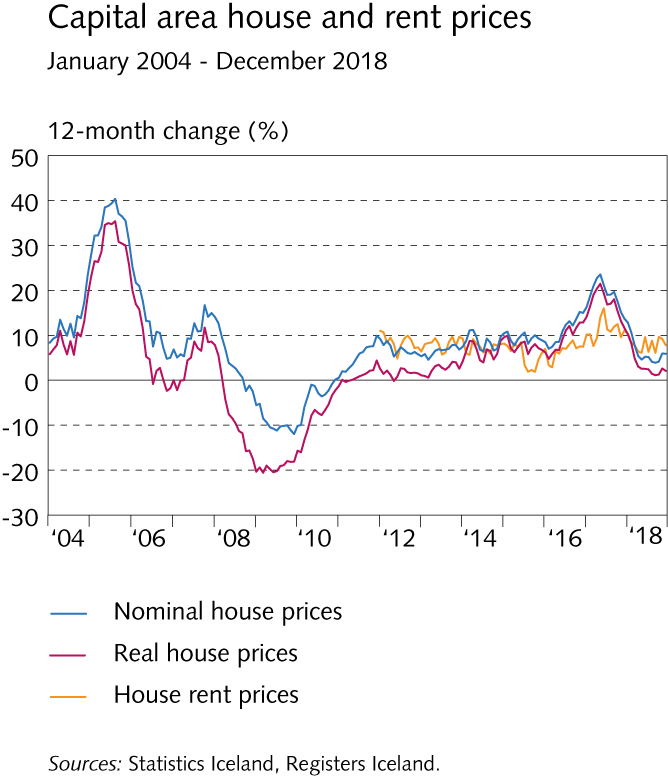 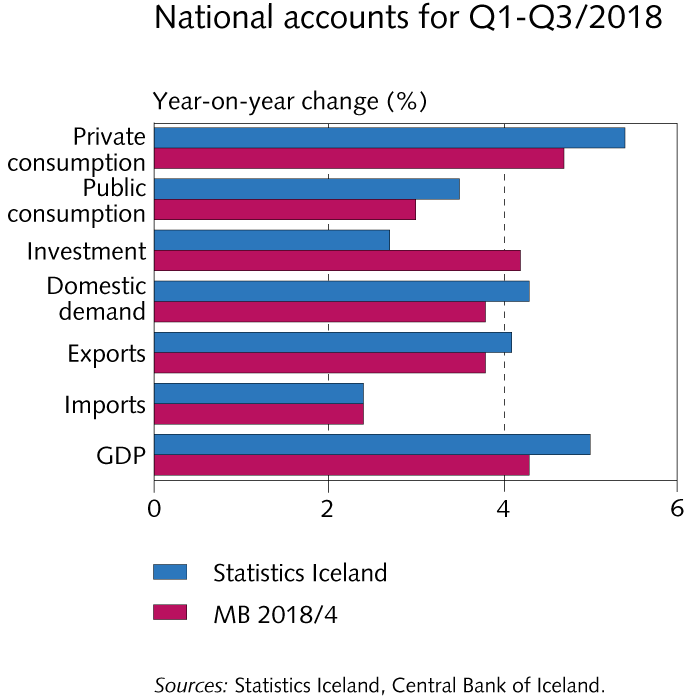 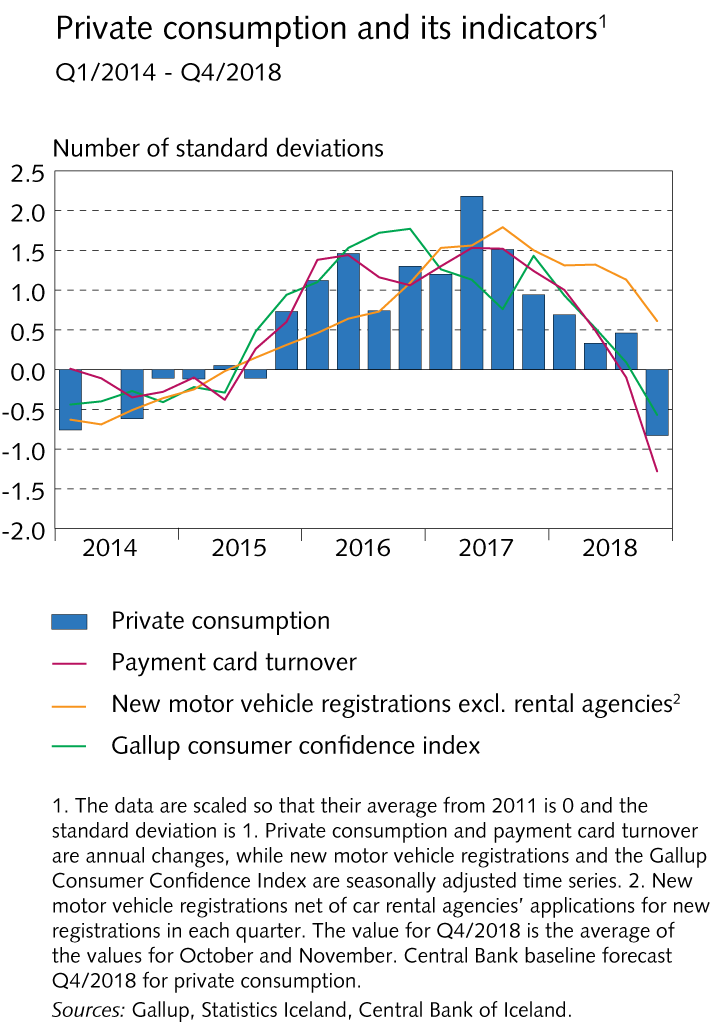 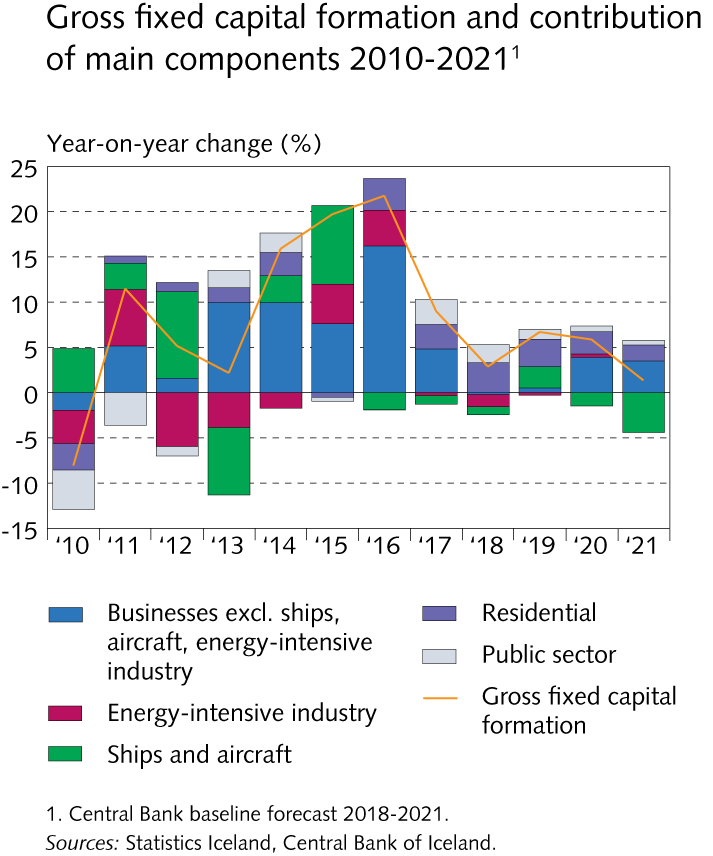 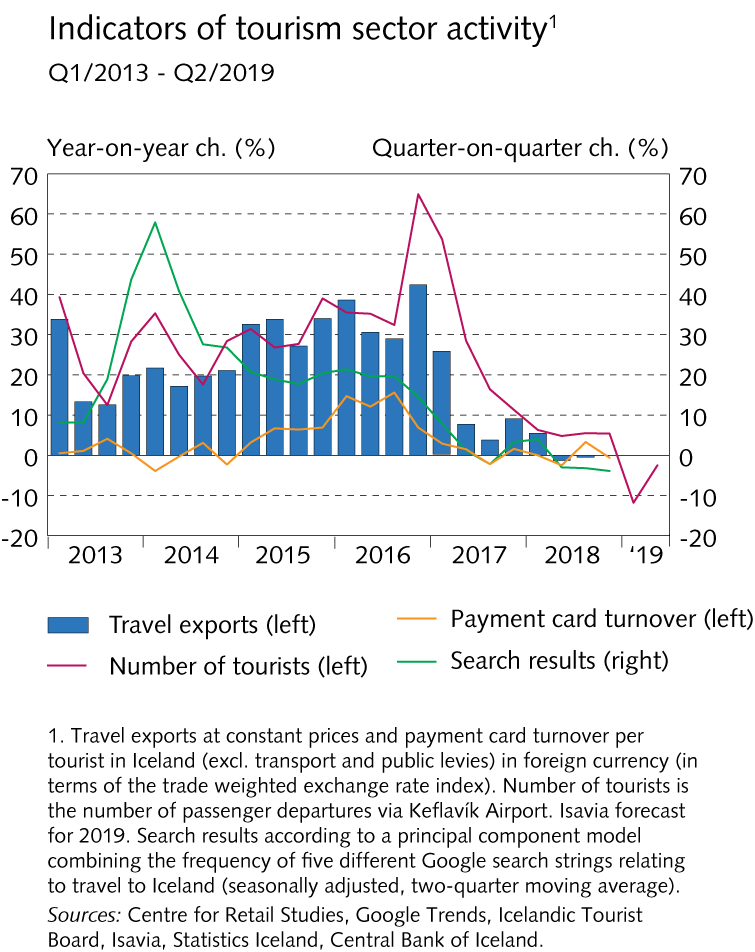 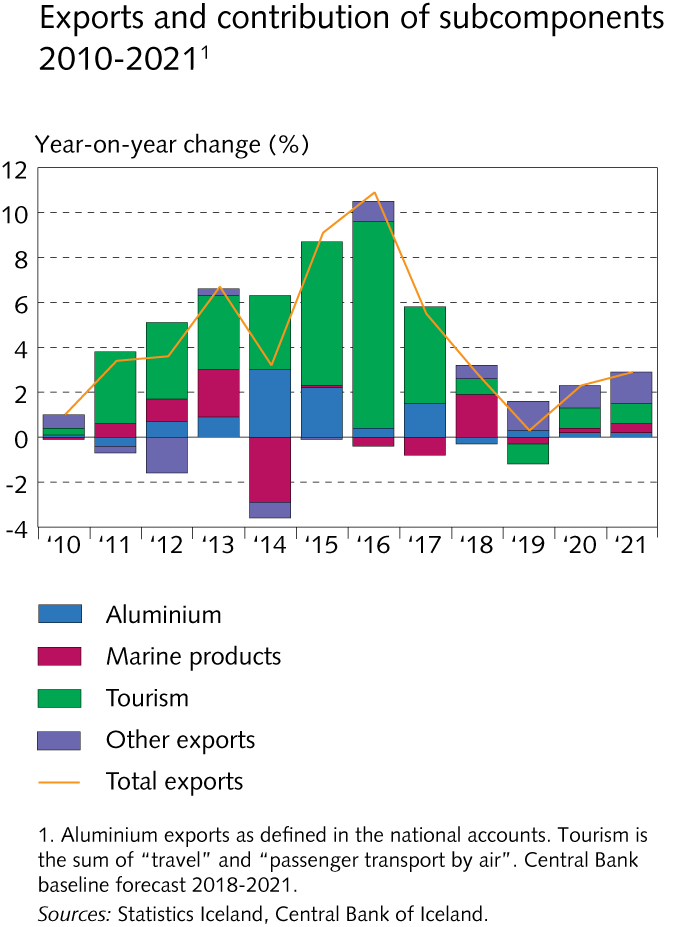 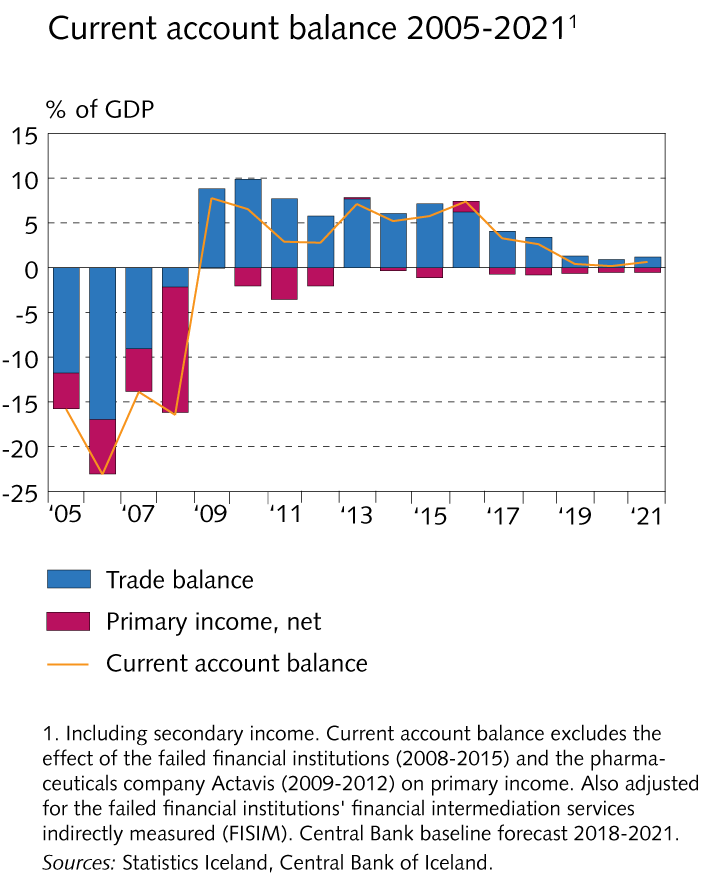 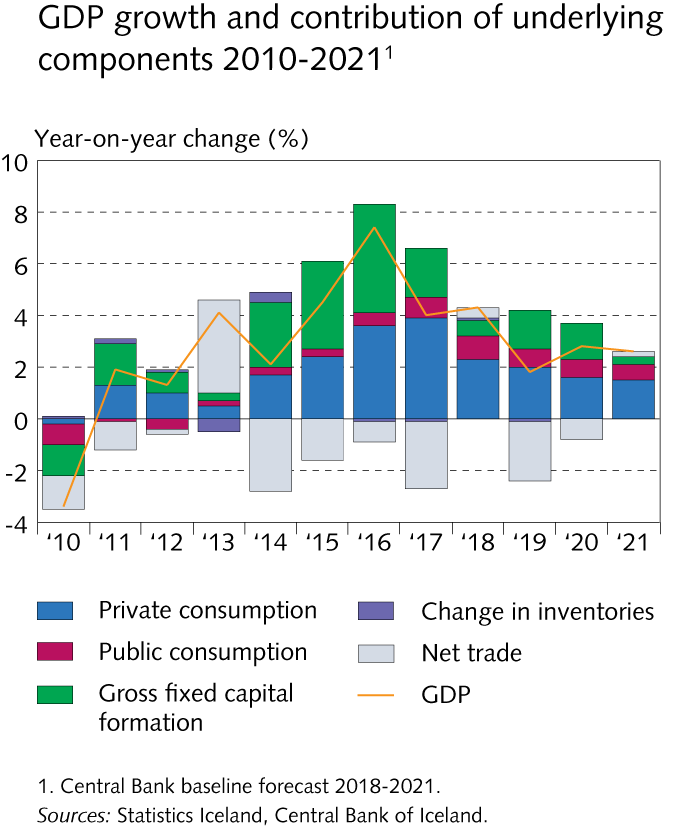 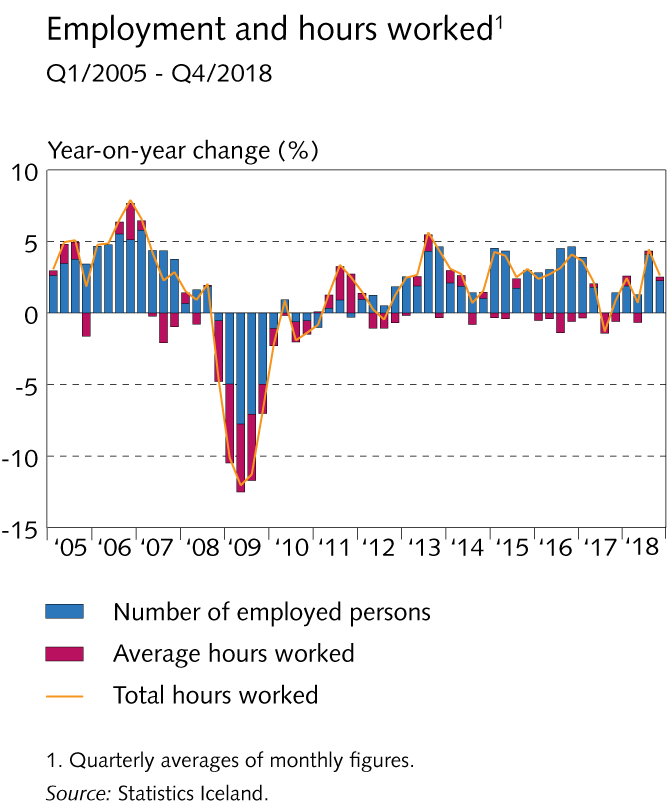 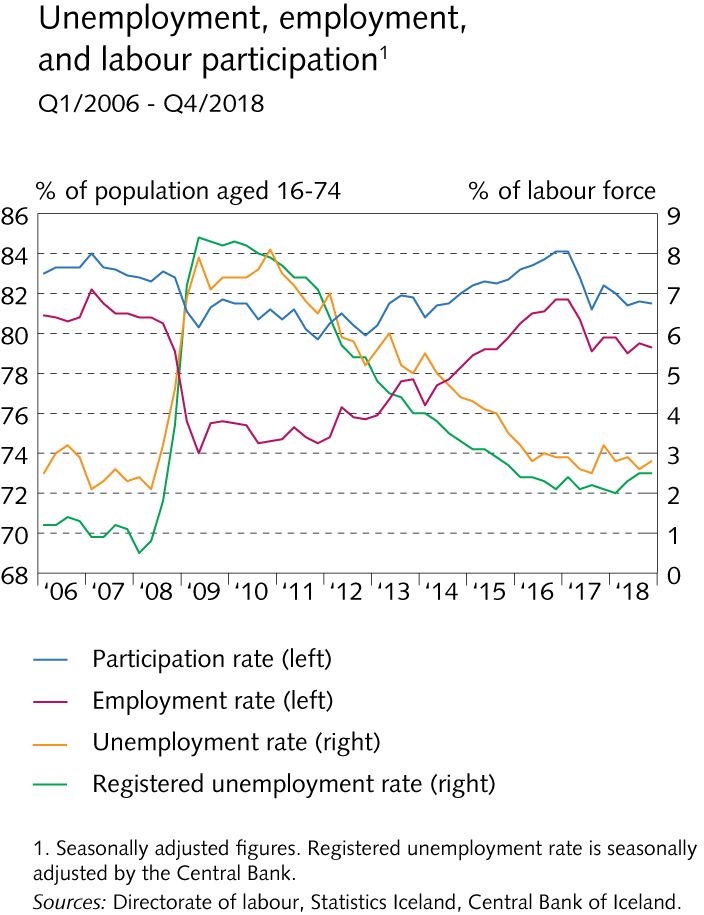 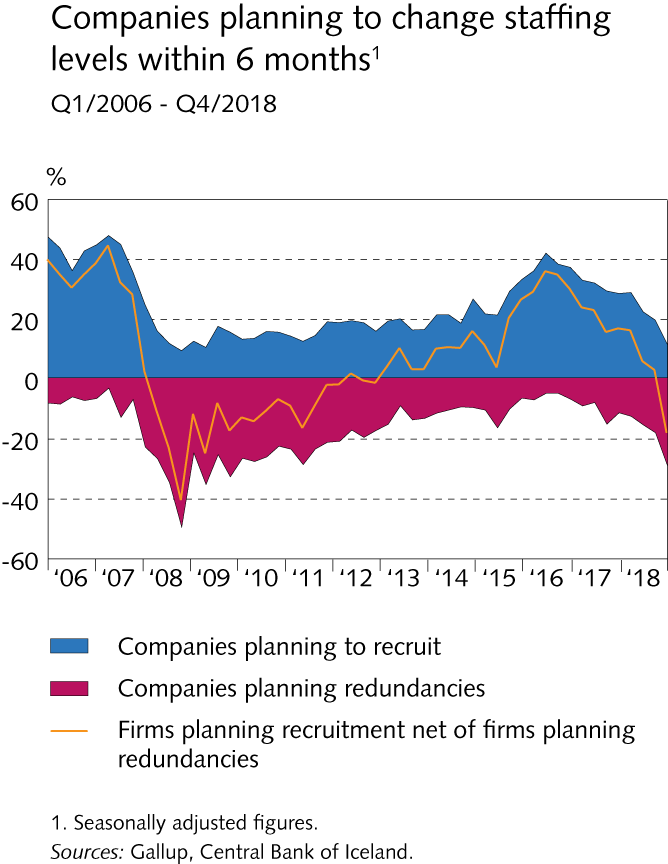 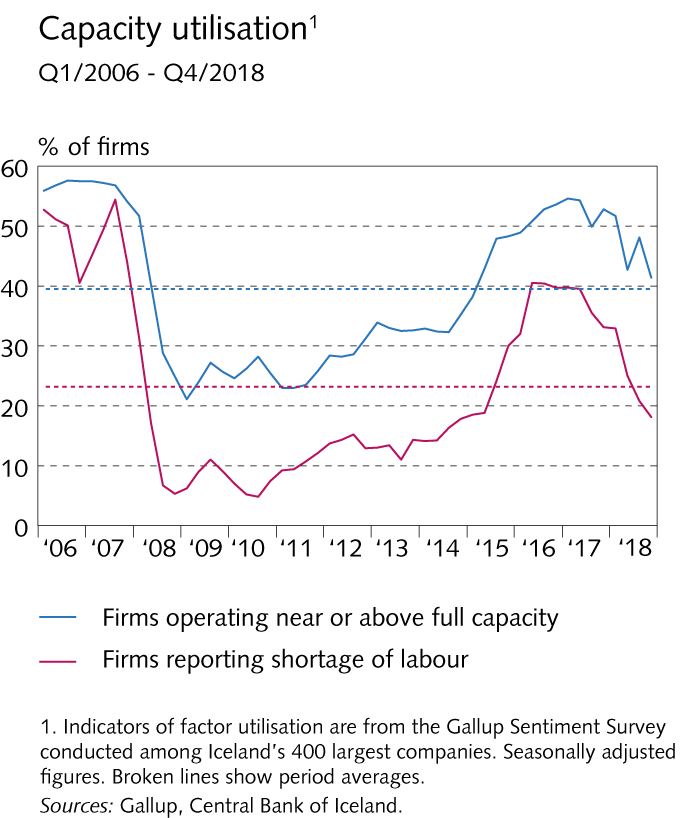 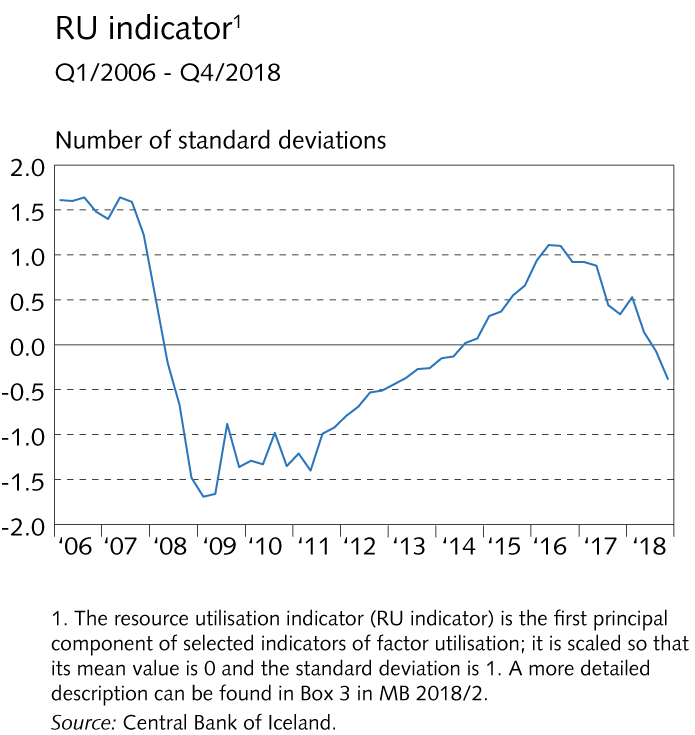 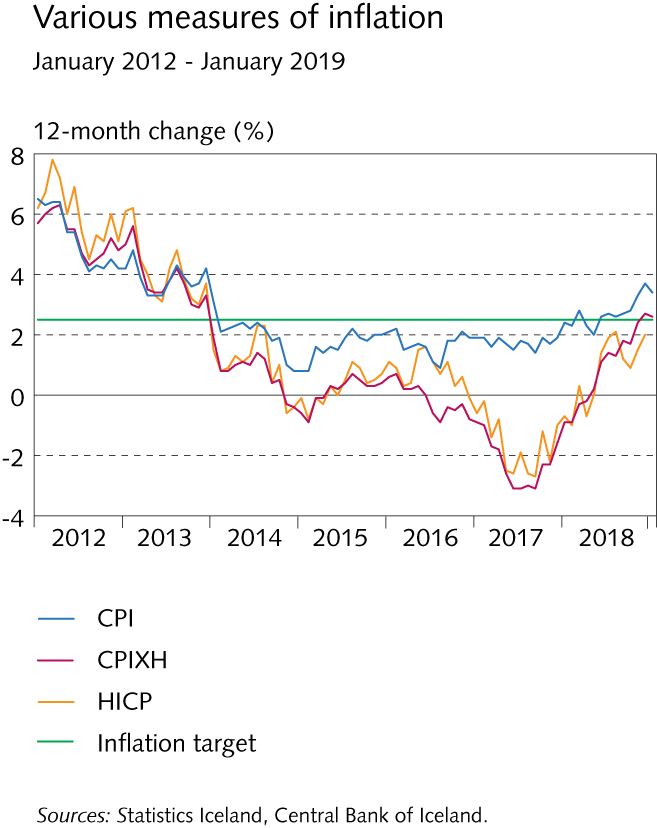 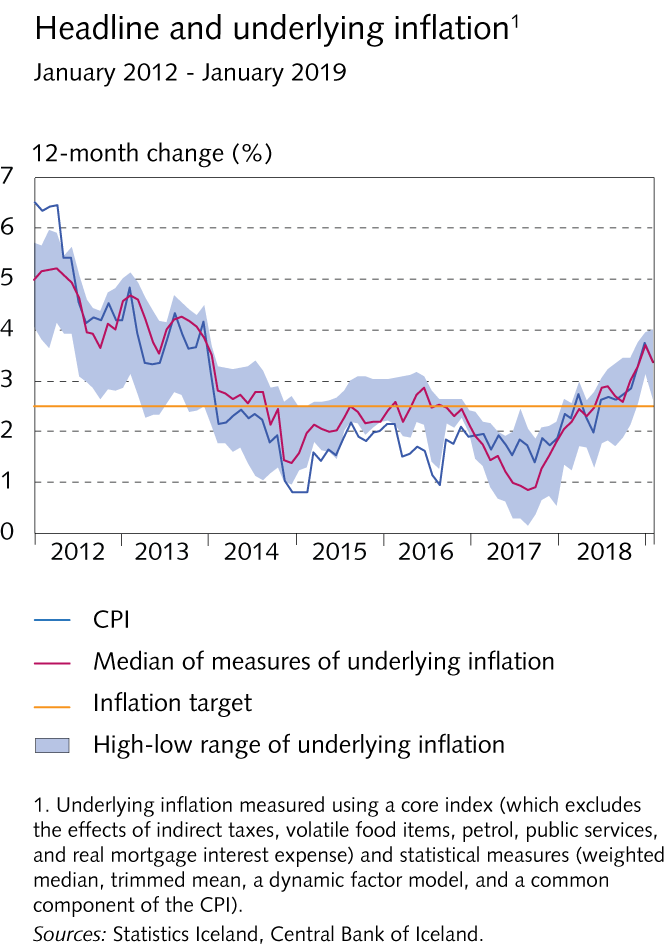 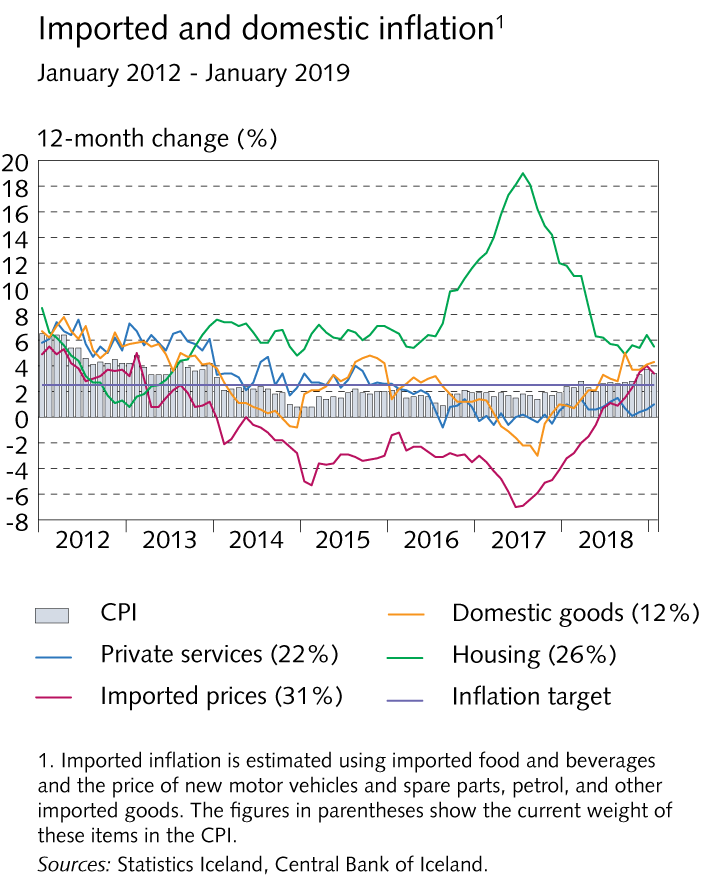 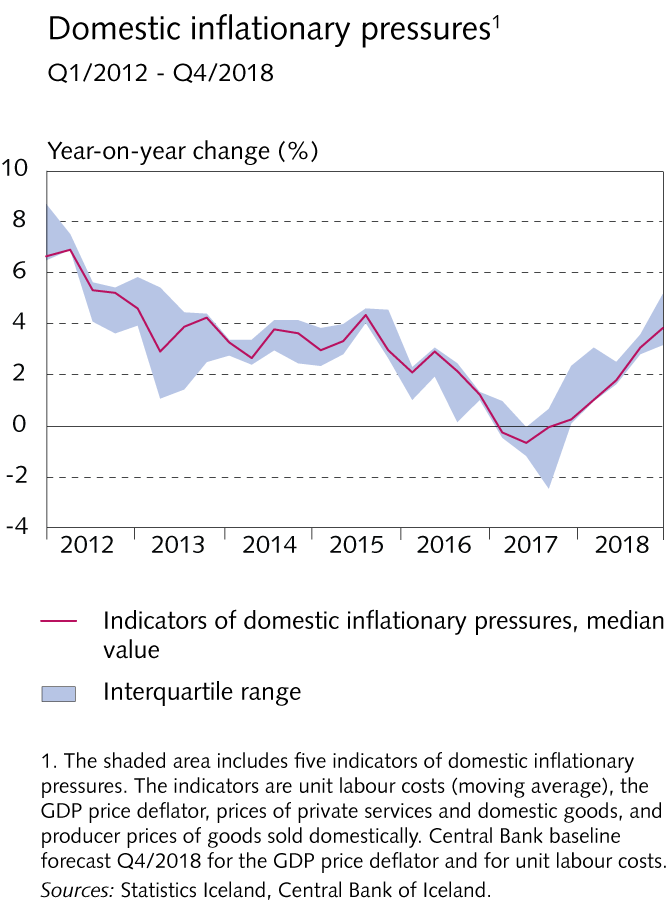 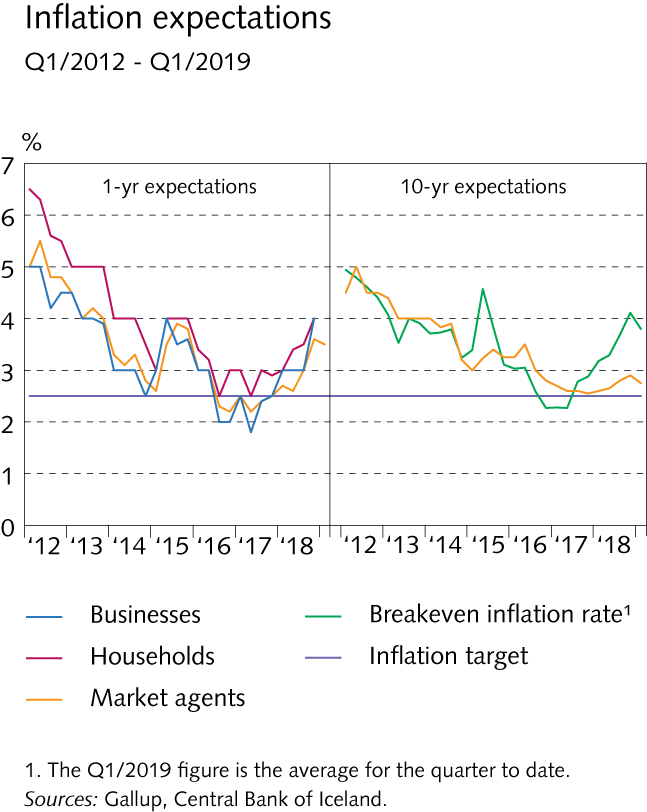 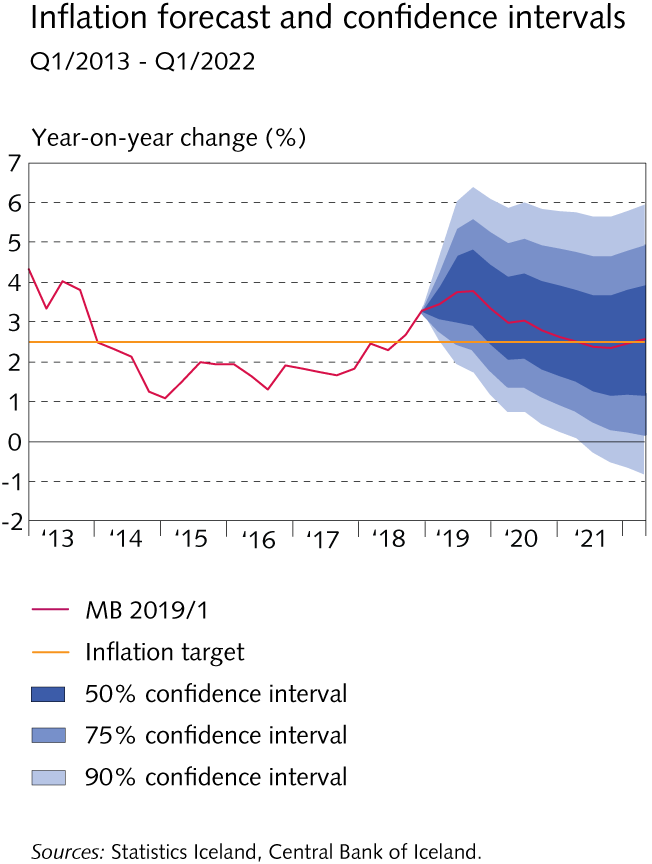 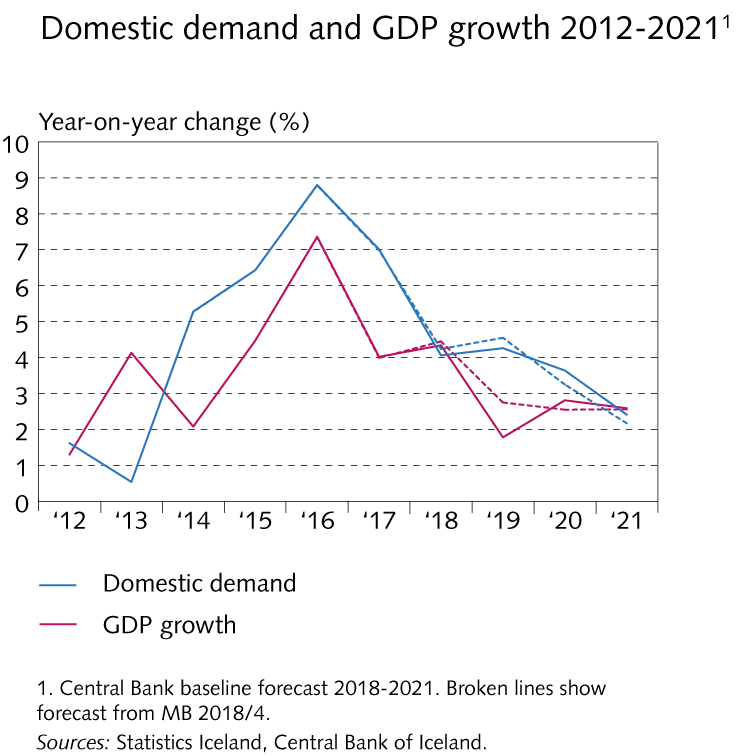 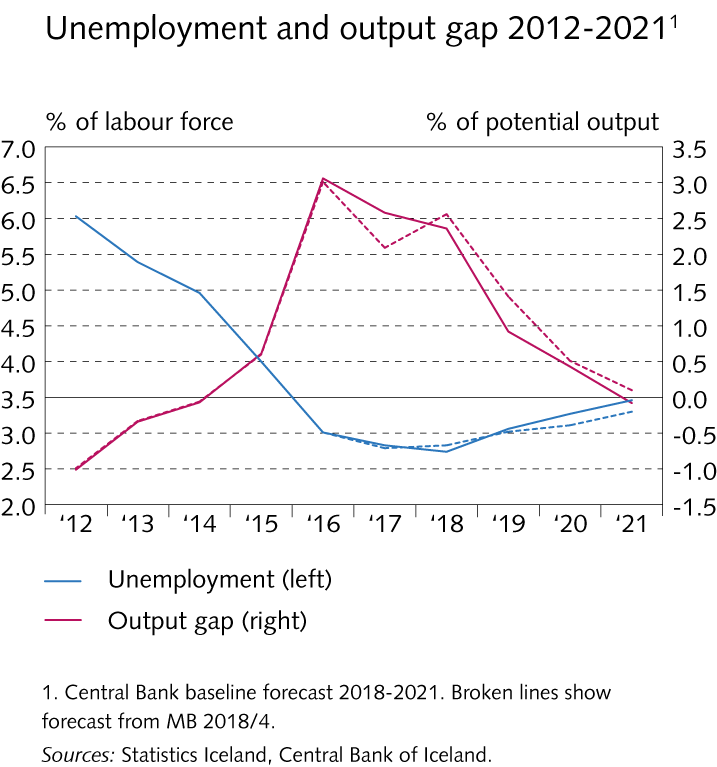 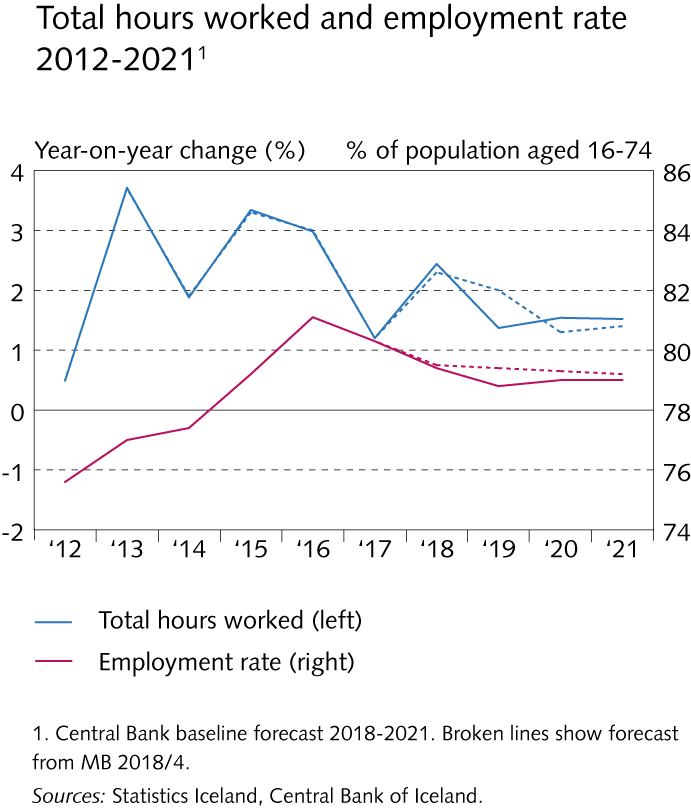 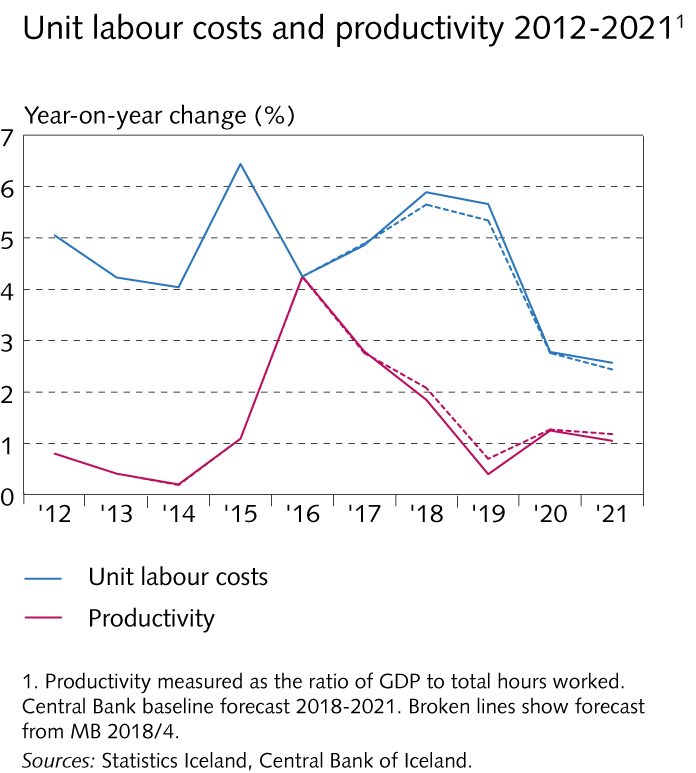 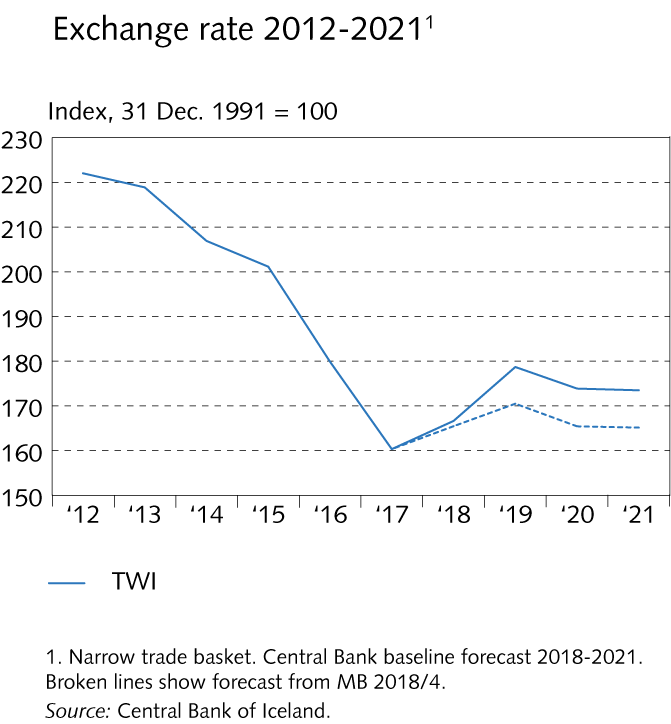 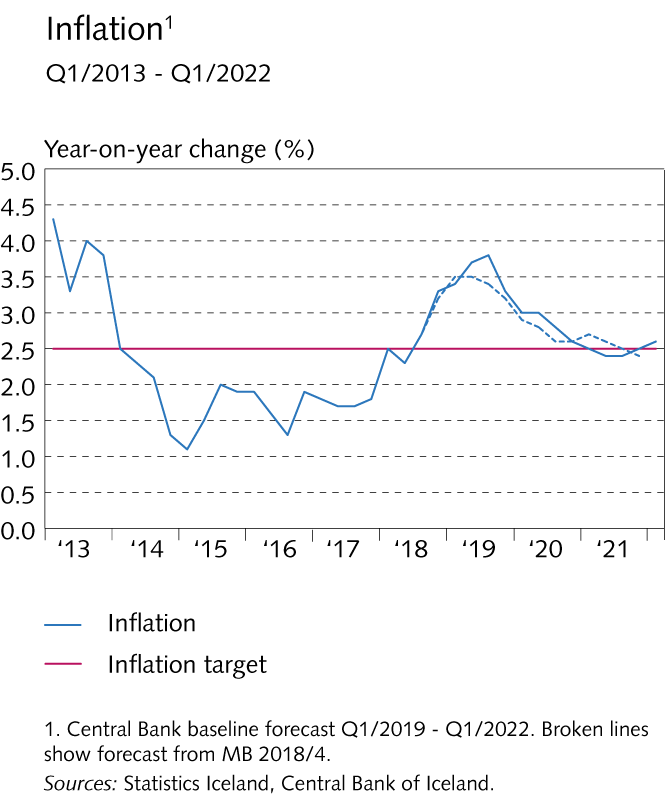